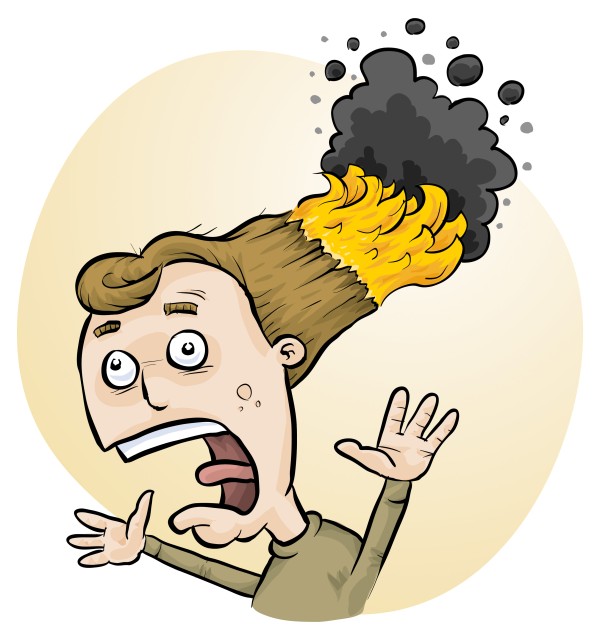 RiskAssess for Experienced Userslatest features, tips and tricks
Phillip and Eva Crisp
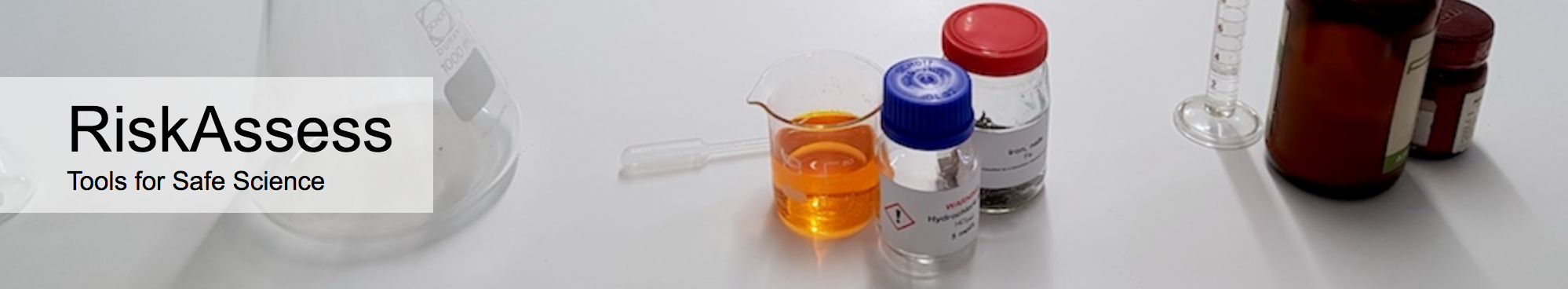 2700 schoolsVIC: 590 (101%)
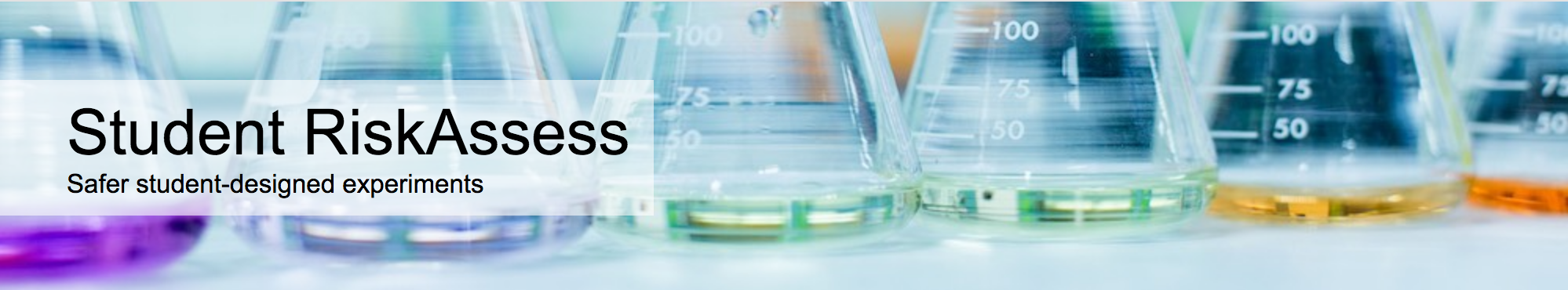 580 schoolsVIC: 165 (28%)
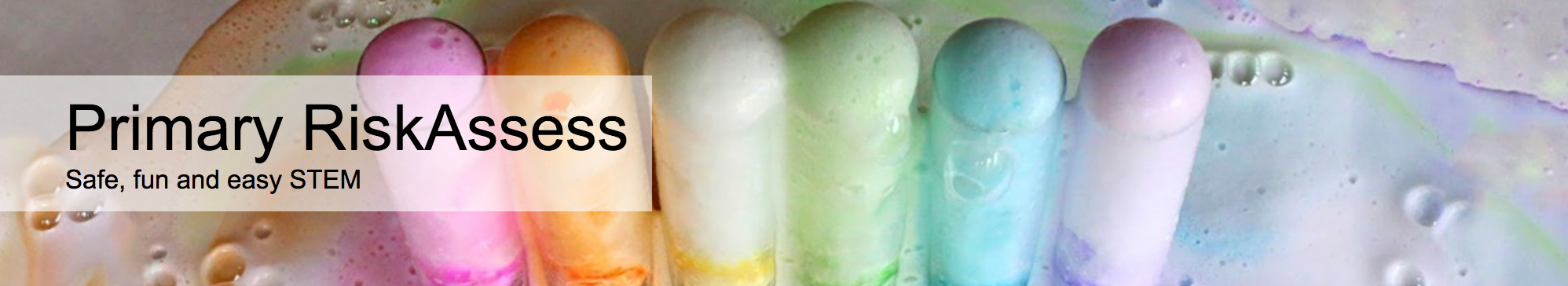 200 schools
VIC: 10
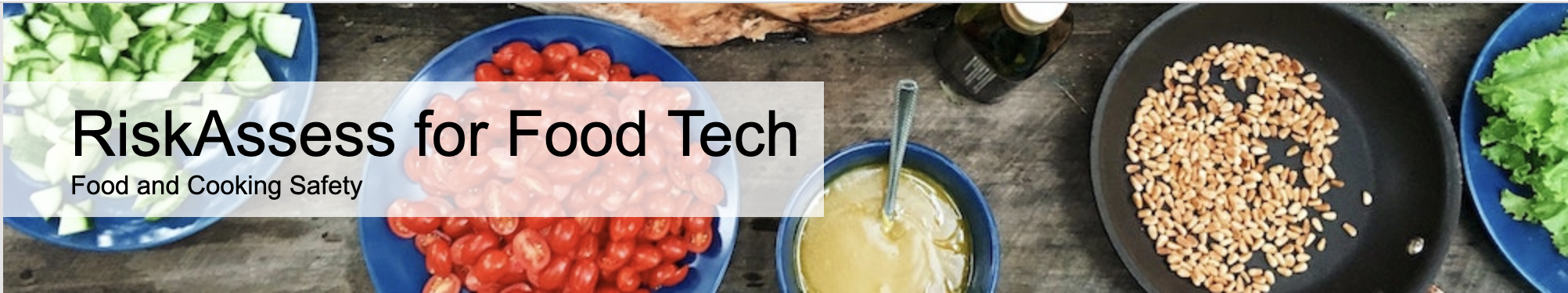 50 schoolsVIC: 5
New Features
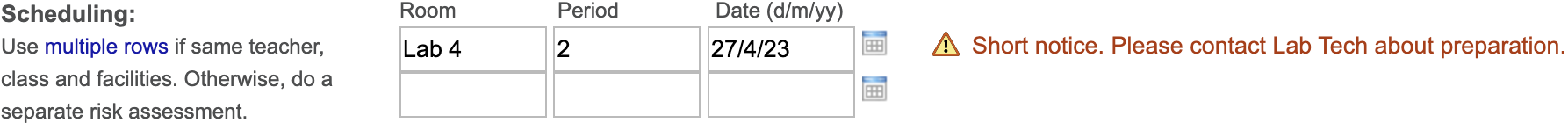 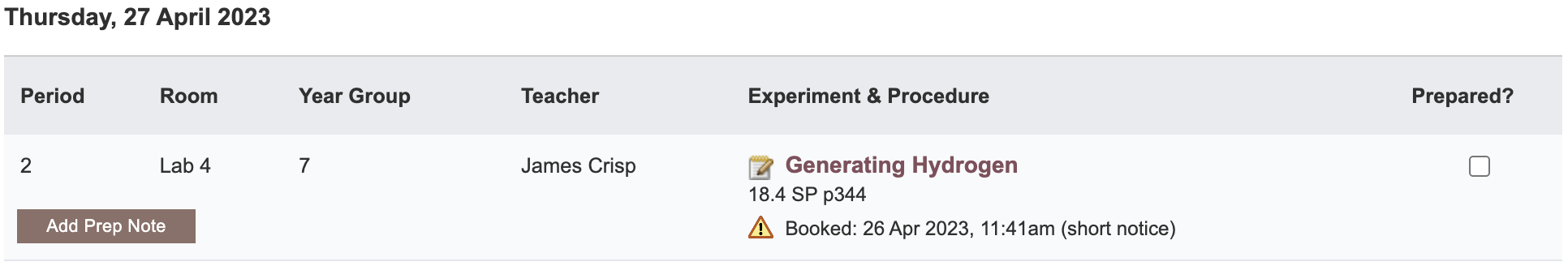 [Speaker Notes: Mandatory setting too in tools! Settable cut-off time coming soon (other than noon)]
Disposal
Advice for all 3000 chemicals and solutions
Guide to disposal and waste container details
NEW Waste container labels!
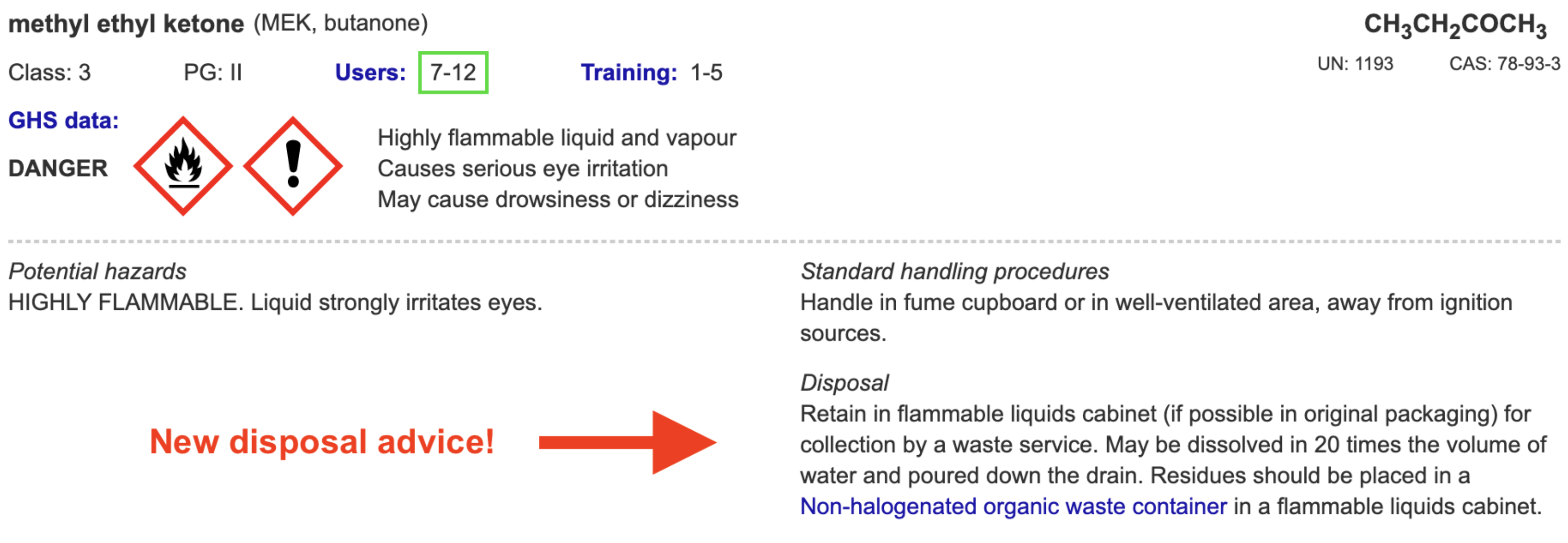 Safety Databases
>650 
new and updated items!
Especially expanded coverage of
+ saturated solutions
+ test papers & reaction products
+ geological minerals and rocks
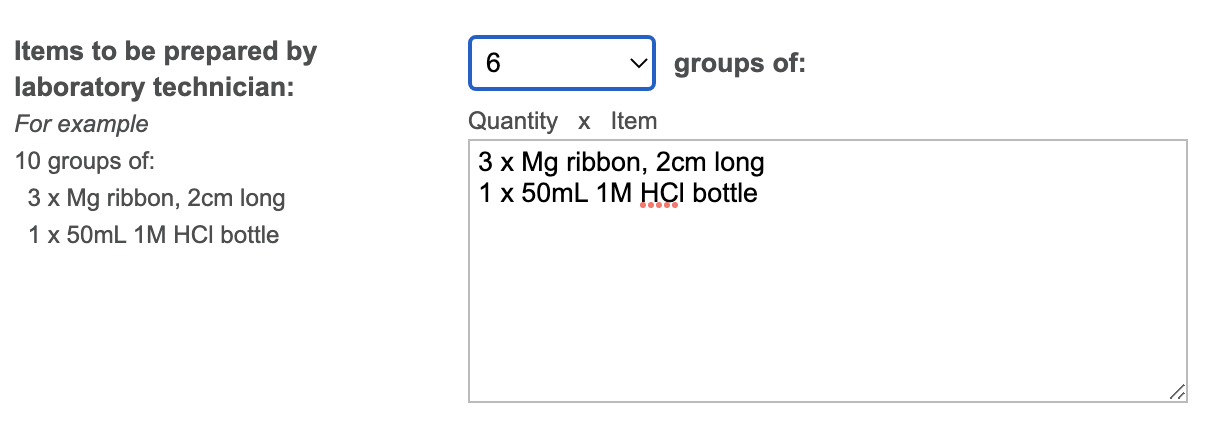 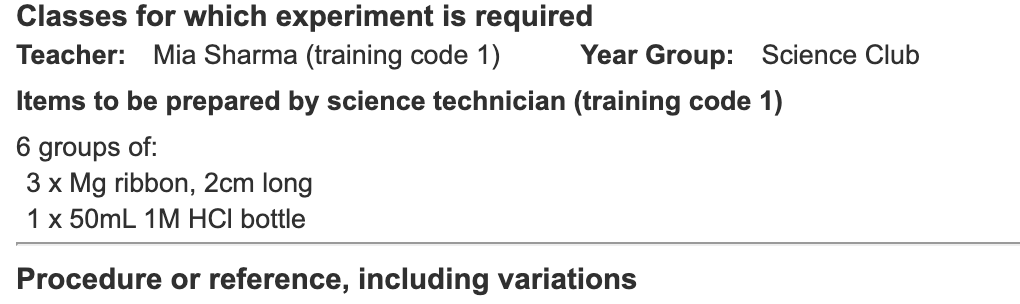 [Speaker Notes: Mandatory setting too in tools!]
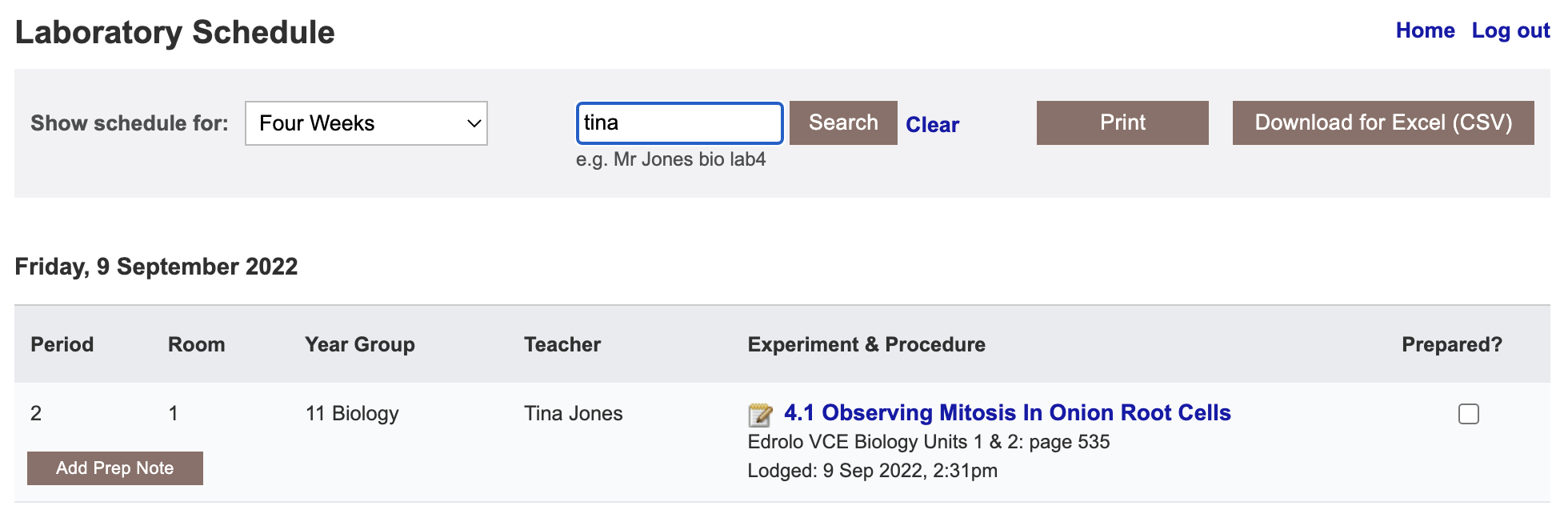 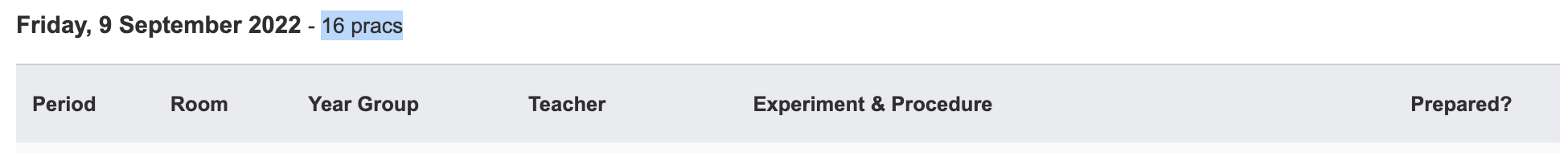 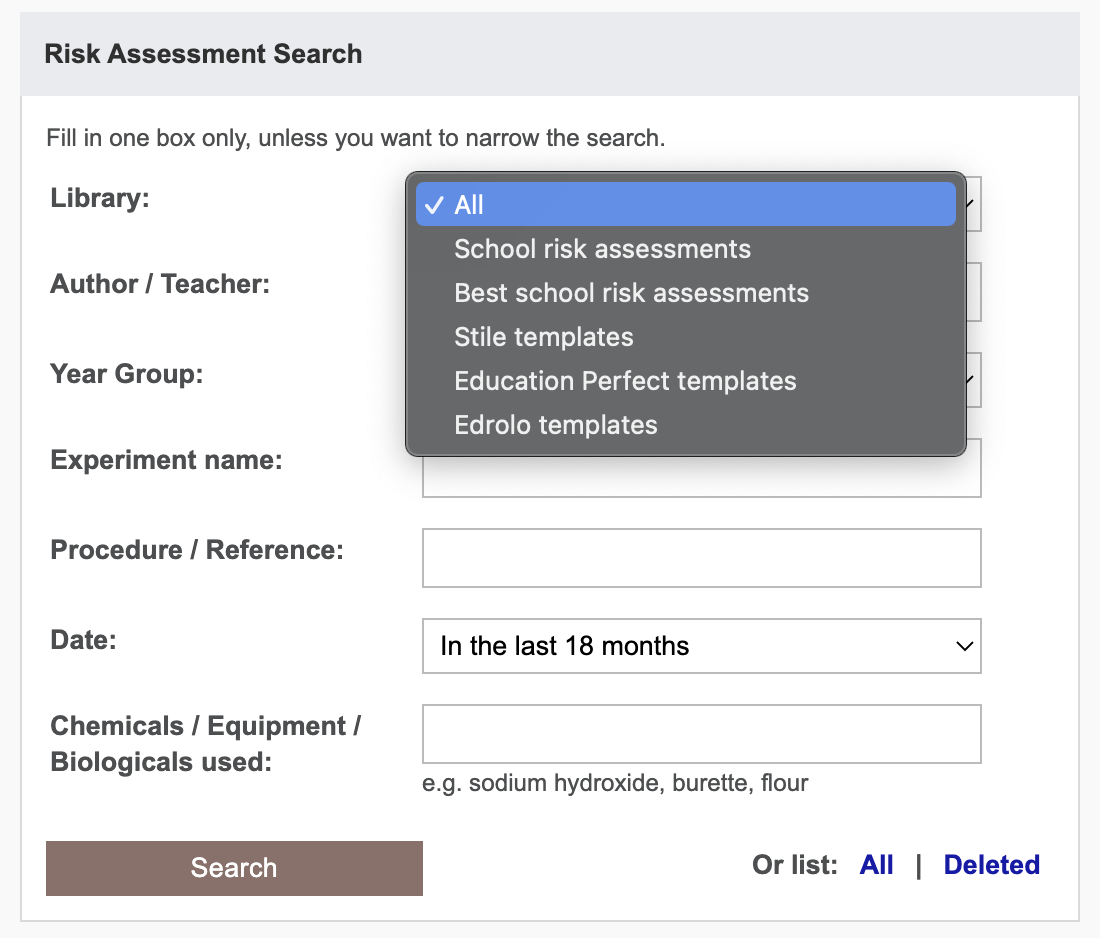 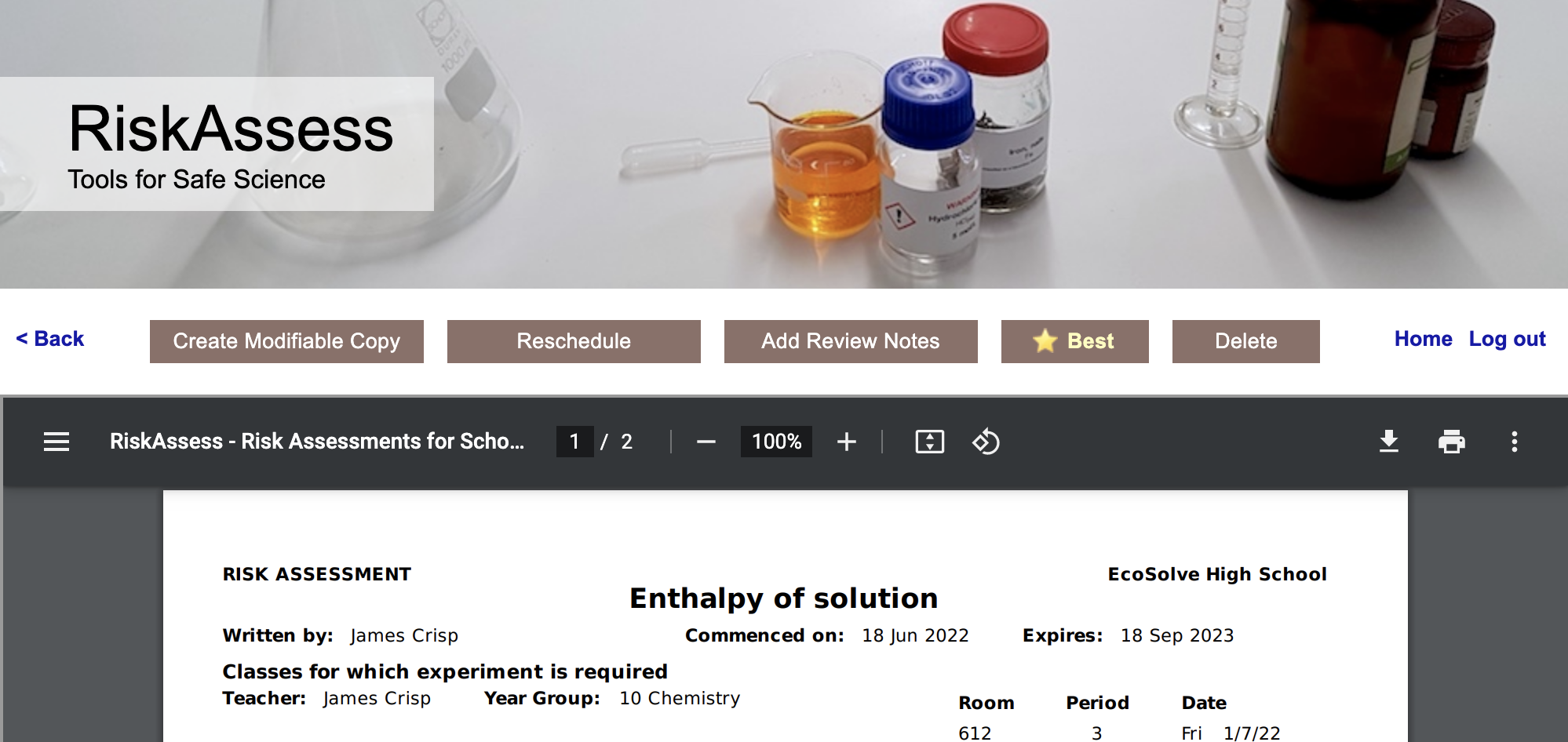 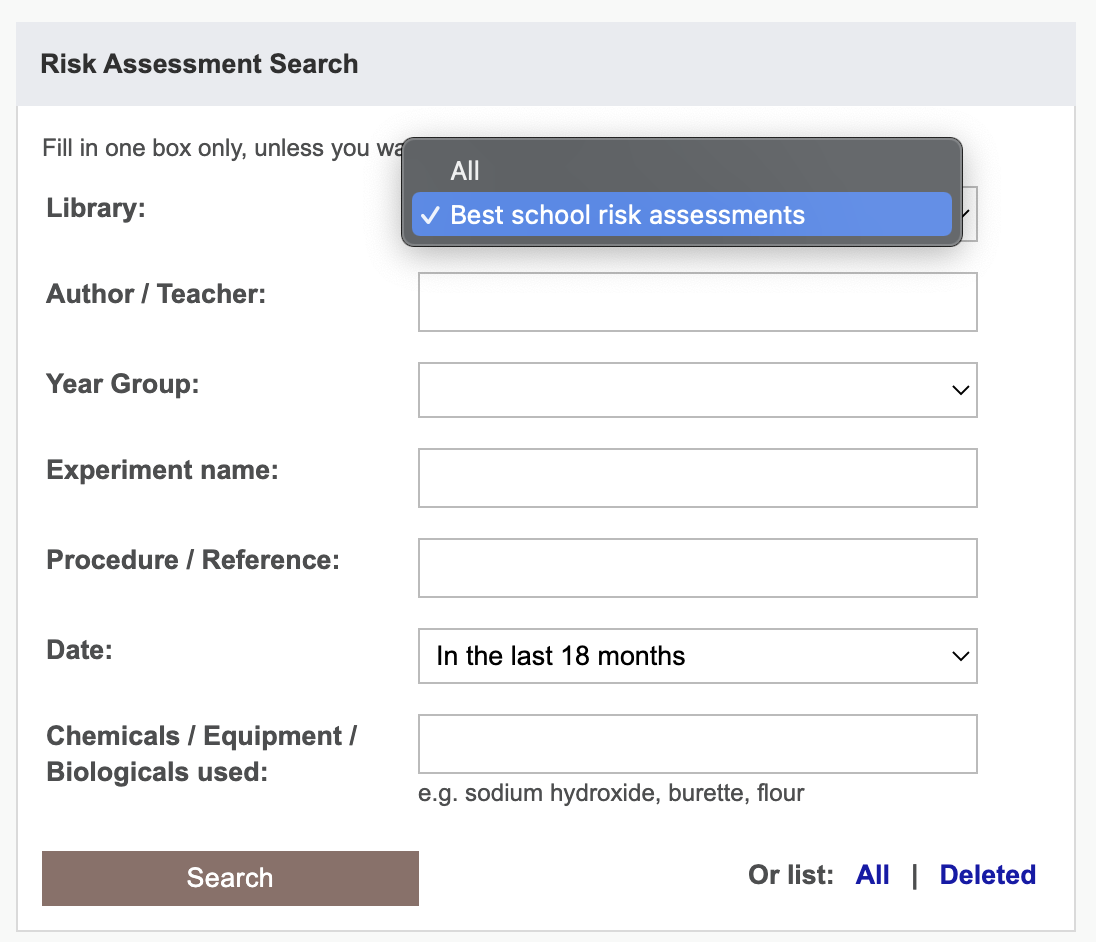 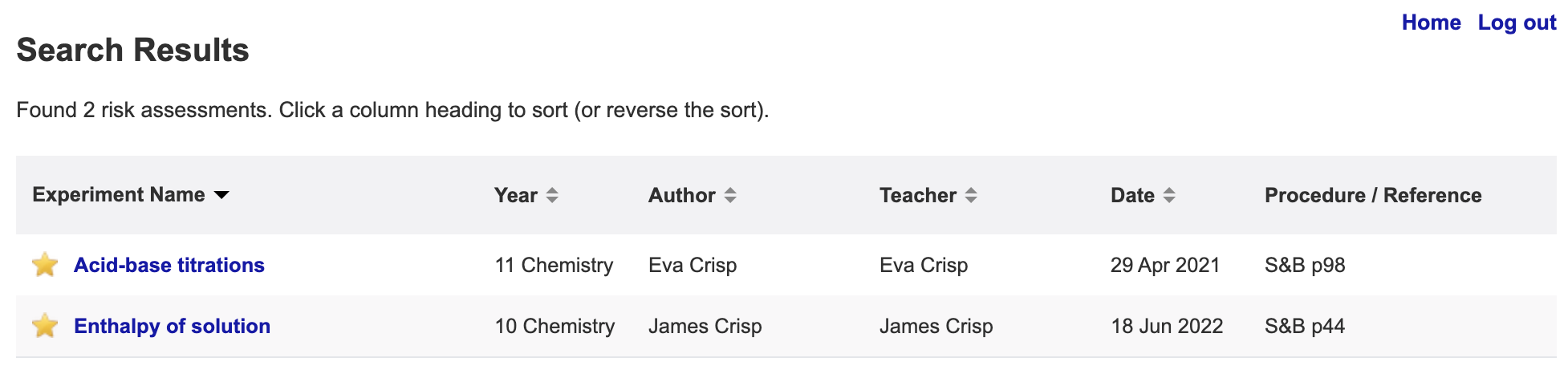 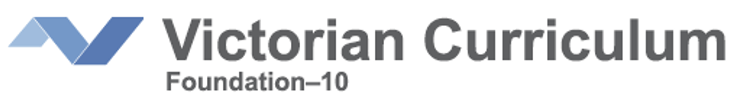 VCAA: 9-10 Syllabus
Science inquiry skills
…
Independently plan, select and use appropriate investigation types, including fieldwork and laboratory experimentation, to collect reliable data, assess risk and address ethical issues associated with these investigation types
…
[Speaker Notes: https://c.educationstandards.nsw.edu.au/wps/wcm/connect/57e31750-9802-4808-a6ce-7a3c2df0ff04/science-years-7-10-syllabus-2018.pdf?MOD=AJPERES&CVID=

From

https://c.educationstandards.nsw.edu.au/wps/portal/nesa/k-10/learning-areas/science/science-7-10-2018]
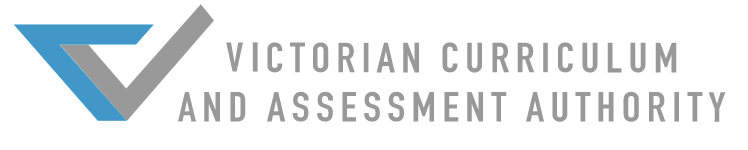 VCAA: Science subjects, Years11-12
Study design
Knowledge and application of the safety considerations, including use of safety data sheets, and ethical guidelines associated with undertaking investigations is integral to the study of VCE Chemistry.…

Teachers and students should observe appropriate safety precautions when undertaking practical activities. Risk assessment should be undertaken for all chemicals used in practical investigations. All laboratory work should be supervised by the teacher. It is the responsibility of schools to ensure that they comply with health and safety requirements.

Key science skill
•	demonstrate safe laboratory practices when planning and conducting investigations by using risk assessments that are informed by safety data sheets (SDS), and accounting for risks
[Speaker Notes: https://educationstandards.nsw.edu.au/wps/portal/nesa/11-12/stage-6-learning-areas/stage-6-science/biology-2017/working-scientifically
Same for chemistry, physics etc]
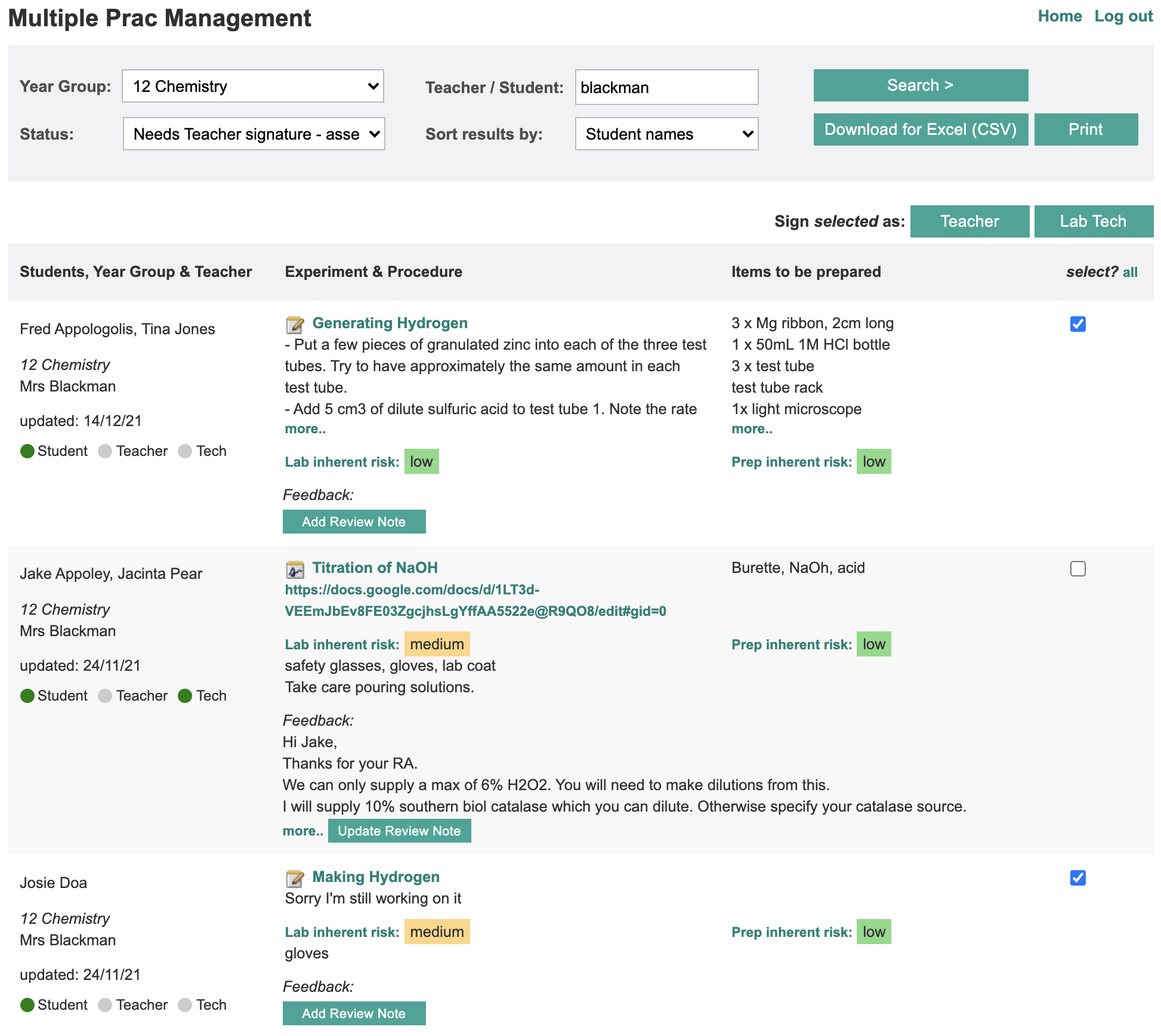 “Student RiskAssess helps students design their experiments more independently and become more aware of what they are doing rather than relying on the teacher to explain and confirm things like risks, and things to think about.”
[Speaker Notes: In the words of a teacher who put it better than I could..]
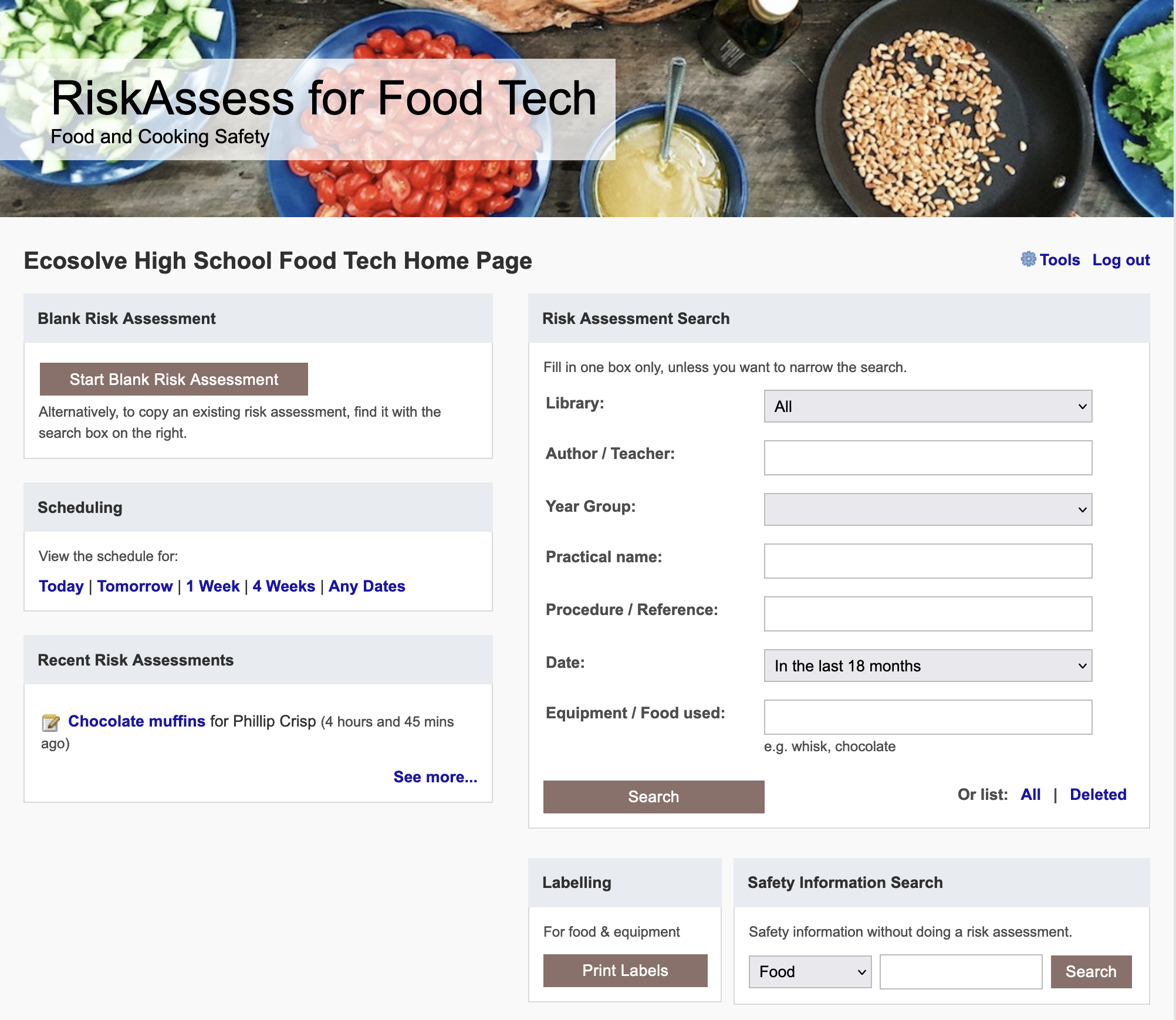 Future Ideas
Chemical Register/Inventory DRAFT
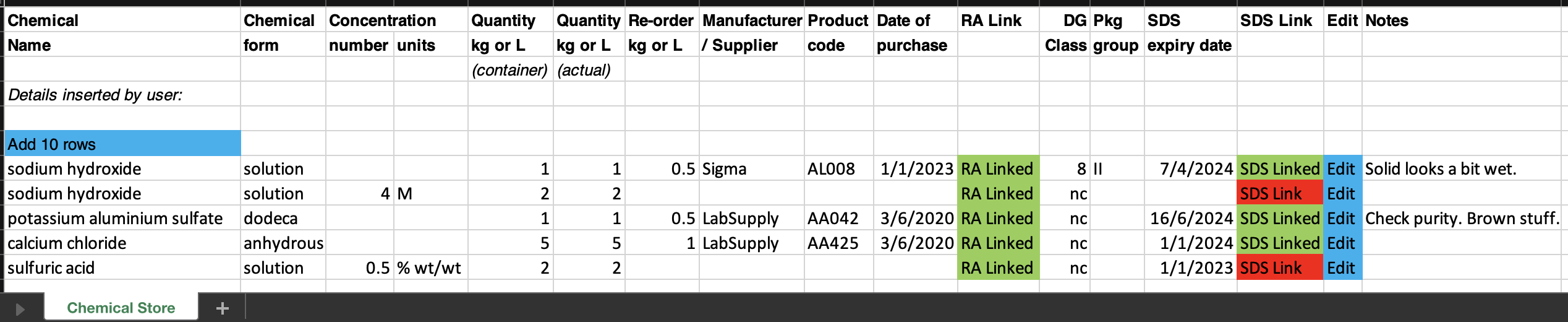 Import from CSV/template
Easy print out
Reports on SDS that need updating / reorder
Access for outside Science – Link/export/edit?
Do we need Actual / Reorder Qty?
Equipment Inventory VERY DRAFT
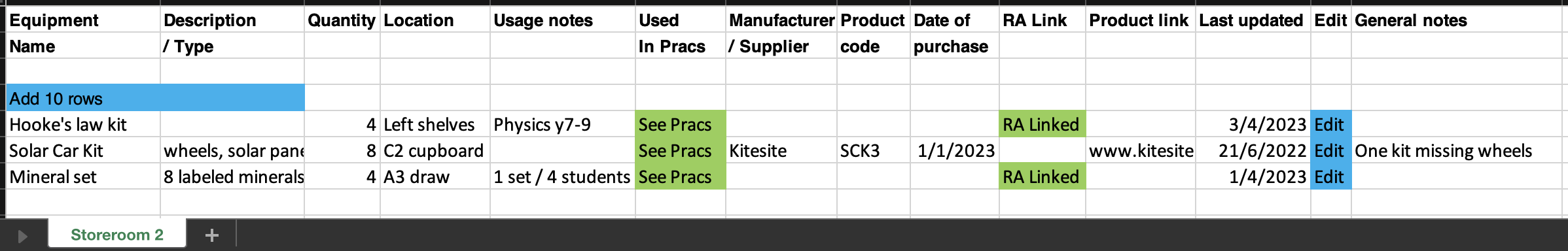 Import from CSV/template
Easy print out
Reports on not updated for X time?
Access for outside Science – Link/export/edit?
Other fields/reports? Need “Used in Pracs”?
Tips & Tricks
Menu
Shortcuts
icons, hcl, part name, day/month, 
click banner, links, hot links, delete,
Best RAs, search on less, # & sort

Scheduling
Excel/csv, any dates, last week, 
search, no# pracs, prep notes, 
double booking, lodged date

Tools
customise year groups,
stocktaking & usage, invoice,
backup system, defaults

Resources
learning resources, faq, eBook, 
videos, libraries: Stile+EP+Edrolo
Labels
standard, custom & waste labels
multiple chemicals on sheet
mixtures, non-chemicals
free text, biohazard symbol

Operations
reschedule, archive risk 
assessments, annual review, 
tech-only RAs, review notes,
high/extreme: 3 signatures, list

Multiple classes
author update/modifiable copy

Student RiskAssess
view student PINs, not last year
multiple prac management